Workshop – praktisk og konkret veileder
Medvirkningsprosessen
Bruke innspill
Planlegge
Gjennomføre
Evaluere
Kjennetegn workshop
Gruppearbeid hvor man diskuterer eller lager noe – fysisk eller digitalt

Passer for konkrete temaer og når dialog og samarbeid gir ekstra verdi

Forutsetter gode rammer som gir trygghet og rom for alle
Faser i en workshop
I forkant

Innledning – sette folk i stand til å bidra

Jobbing – produsere i gruppa

Deling og oppsummering – vise eget og se andres

Avslutning – hva skjer videre, evaluering

Etterarbeid – dokumentere
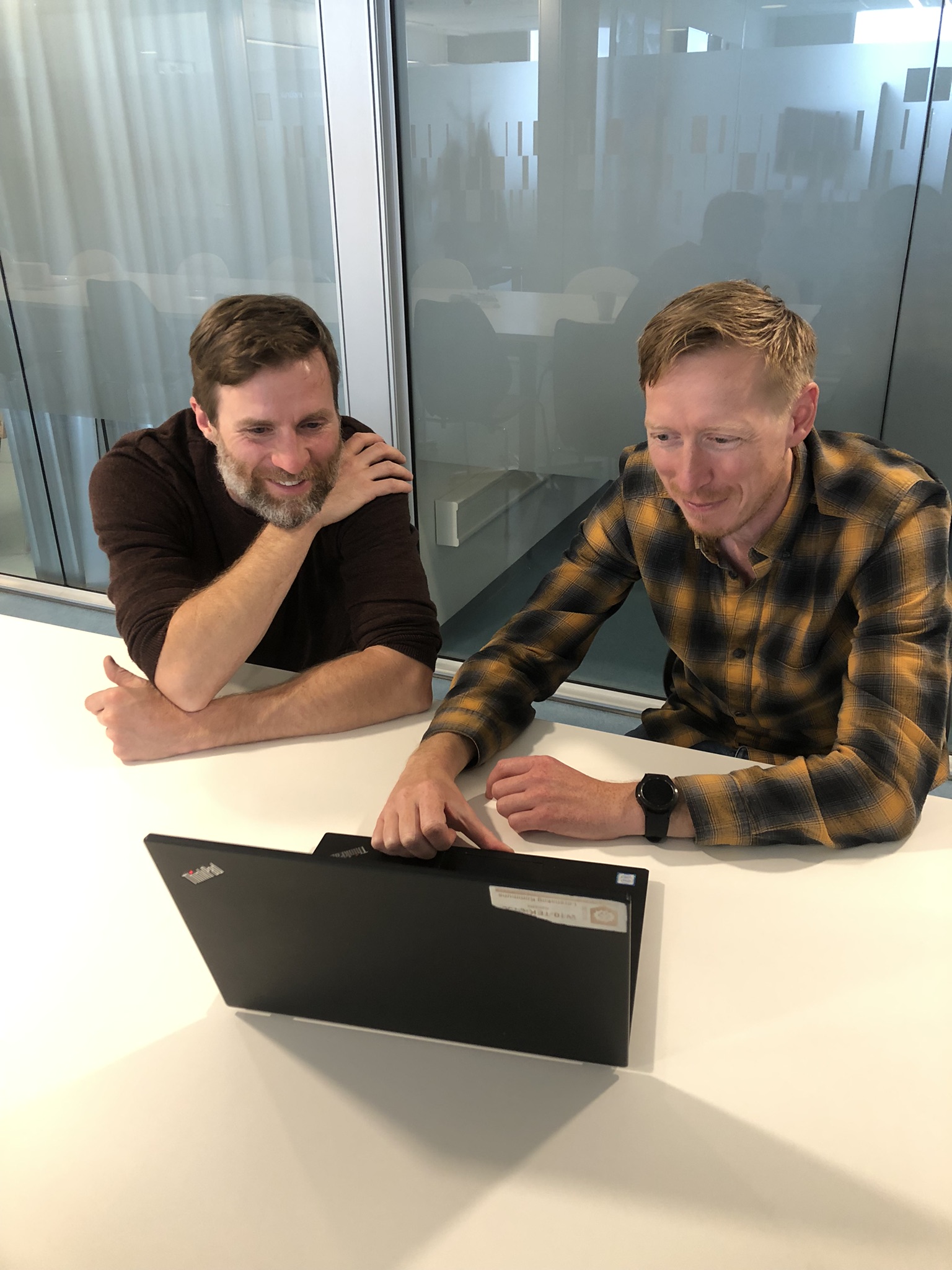 I forkant
Lag en kjøreplan. Fordel roller på flere.
Tenk møblering og plassering i rommet
Skap trygghet og god tone, vær et godt vertskap
Ha klart det de skal jobbe med
Bruk kollegaer til å teste og kvalitetssikre 

Gode forberedelser gjør at man raskt kommer i gang med det viktigste
Innledning
Hva trenger deltakerne for å kunne gi innspill om det du ønsker?
Presentasjon/ innlegg?
Film?
Kan de få noe på forhånd?

Hold innledningen kort

Åpne for avklarende spørsmål
Jobbing
Gruppeinndeling. Valgfritt eller definert av deg. Tildele roller eller la gruppene organisere seg selv.

Hvordan de skal jobbe. Diskutere ved bordet, gå rundt, bytte underveis, tid.  

Tydelig og enkel oppgave. Hva skal de diskutere/ lage?

Dokumentere. Gule lapper, PC, produkt

Sørge for at gruppene jobber godt uten å forstyrre diskusjonene
Noen metoder for å få i gang praten
Grupperom i Teams
Spørsmål i Forms
Bordduk
Kafédialog
Hva er det viktigste fra deres diskusjon?
Deling og oppsummering
Har dere noe annet om….?
Tilpasse til antallet

Oppmuntre til konkret og kort. Unngå lange referater

Fordel at mange/ alle grupper får delt, men unngå repetisjoner

Still gjerne avklarende spørsmål, men unngå å invitere til lange forklaringer

Kom gjerne med forslag til oppsummeringer underveis og få testet om de er riktige

Beveg deg gjerne rundt, ev deltakerne

Ta notater fra deling og oppsummering
Når det gjelder …., hva fokuserte dere på?
Avslutning
Takke for innspill

Beskrive hvordan innspill skal brukes

Vise videre prosess og når de vil få mer info

Evaluere
Etterarbeid
Ta bilde av det som er laget og lagre på Sharepoint/ ta ut rapport hvis det er innhentet digitalt

Ferdigstill notater fra oppsummering

Gjør internevaluering

Analyser og del resultater fra deltakerevaluering

Bruk innspill og gi tilbakemelding
https://www.lorenskog.kommune.no/medvirkning/
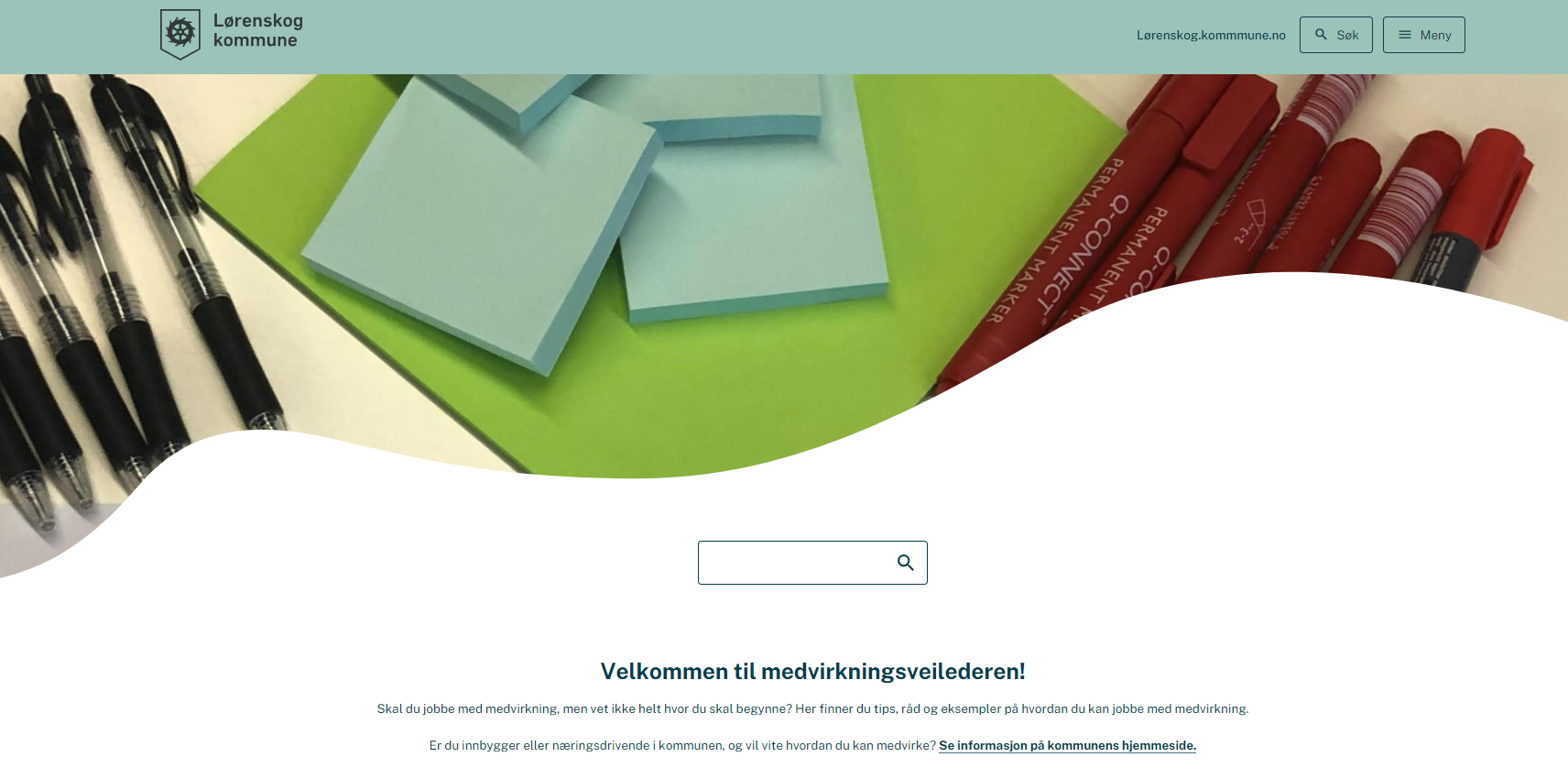